West Central Ohio Safety CouncilAugust 2021
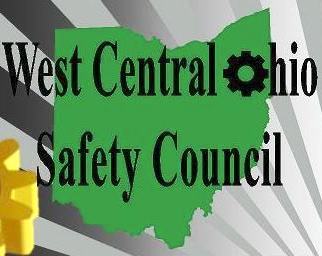 WELCOME
We’re so happy you joined us today!
COVID Concerns… A Virtual OSHA Inspection BWC Updates & More
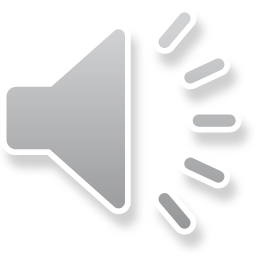 [Speaker Notes: Good morning and welcome to this morning’s meeting with the West Central Ohio Safety Council!  I am the safety council manager, Deb Katzenmeyer.

We are SO happy to have each of you joining us this morning.  THANKS FOR BEING HERE!]
Steering Committee Members
[Speaker Notes: Taking a moment to recognize our steering committee members who assist with all aspects of the safety council program, most especially choosing of topics and presenters.  

I appreciate them very much!

Without them, none of this would be possible.]
Webinar Logistics
Welcome!
Please use the chat feature to network and to ask any questions.

A recording of this webinar along with all the information from today’s meeting will be shared via email to all attendees.

If you have any ideas for a future speaker or topic, please let us know.
[Speaker Notes: Please use the chat function to network- Questions can be asked using the Q&A feature.

All attendees will receive the recording of the webinar along with any pertinent attachments.

If you have any ideas for topics and/or presenters, please drop a message in the chat box.]
FY 2022 – Ongoing Changes & BWC Mega Meeting Dates
All BWC safety council meetings will be conducted virtually thru at least June 2022
The rebate program remains suspended until in-person meetings resume.
No collection of semi-annual reports.
No CEO attendance requirement.
BWC will host two mega meetings in FY22.  **
October 6, 2021
April 13, 2022
	**Therefore, WCOSC will not plan a separate meeting for those months.
[Speaker Notes: Just a few ongoing changes for FY 2022

All BWC safety council meetings will be conducted virtually through June 2022

Rebates will remain suspended until we are back in person.

semi annual reports will NOT be collected and there is no CEO attendance requirement

BWC will have two mega meetings – dates are noted here]
Attendance Incentive
$100 each meeting – attend to be entered for the drawing
YOU could WIN TODAY! 
 
Grand Prize in June including ALL attendances for FY22.

Winner to be notified/announced after each meeting.
[Speaker Notes: We are excited to rollout the new attendance incentive program

Each person in attendance at a meeting will be entered for a drawing for $100 in Chamber gift certificates

The grand prize drawing will be held in June.  There will be multiple chances to win.  For example, if you attend 8 meetings, your name will be in the drawing 8 times.]
Virtual Meeting ScheduleSept 2021 – Jan 2022
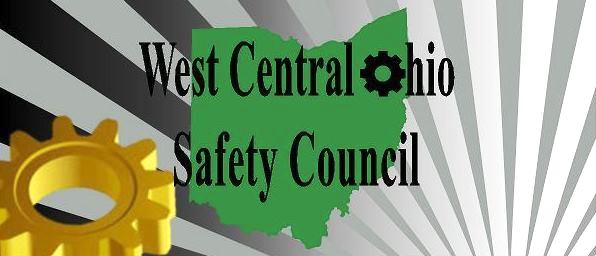 [Speaker Notes: Here is our meeting schedule through the end of the year.

Again, please share with us if YOU have a topic or presenter you’d like to hear.]
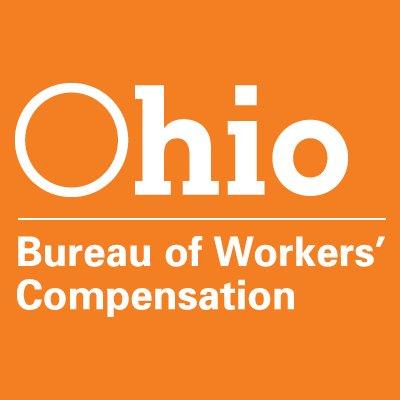 BWC Updates - Dean Bidlack
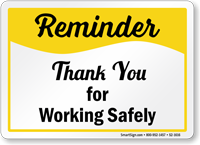 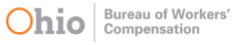 [Speaker Notes: Dean Bidlack is our BWC representative.  He is with us today to share some BWC updates with everyone!  

Welcome Dean!]
COVID Concerns… A Virtual OSHA Inspection
[Speaker Notes: Thanks, Dean!  

Now that we’ve covered some basics, it’s time to move on to this month’s topic.  

OSHA isn’t showing up at doors these days, but rather doing virtual inspections.  Learn the ins and outs of this process from our knowledgeable speaker.]
R. “Scott” Goodwin
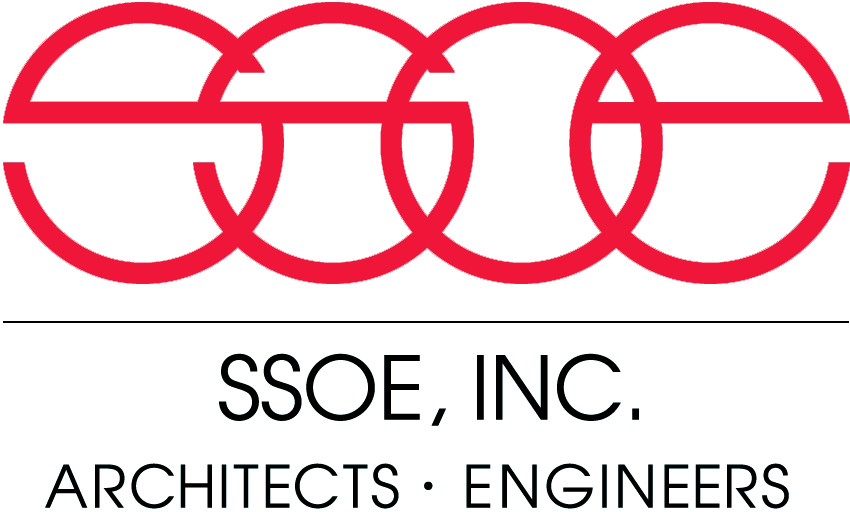 Corporate Safety Manager for SSOE Group, an Architectural, Engineering, Design Build, Procurement and Construction Management firm.  
  Certified Construction Health and Safety Technician and helps support over 1100 employees, in 22 offices and 3 countries providing all Safety services including General Industry, Construction and Mining. 
  Bachelor’s Degree in Safety Engineering from Fairmont State University in Fairmont,       West Virginia where he was born and raised. 
  Some other really cool stuff that I will let him tell you about himself. 
[Speaker Notes: At this time, I will be turning things over to our speaker, Scott Goodwin with SSOE, Inc.]
Meeting Wrap Up – Thanks for attending!
R. Scott Goodwin - Contact Information:  
                419-255-3830 (office)            rgoodwin@ssoe.com
                419-410-7399 (cell)	           Follow on Twitter http://twitter.com/safetyscott
$100 in Chamber gift certificates - drawn after the meeting.  
All information from today’s meeting will be shared via email after the meeting.
Questions/Comments?  Email me at dkatz@limachamber.com.
Please complete the meeting evaluation survey when you receive it.
Next meeting is Sept 14th @ 8AM – Mental Health and Safety In the Workplace
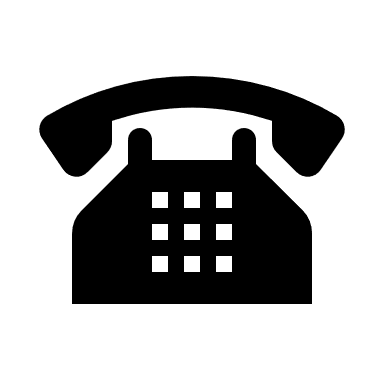 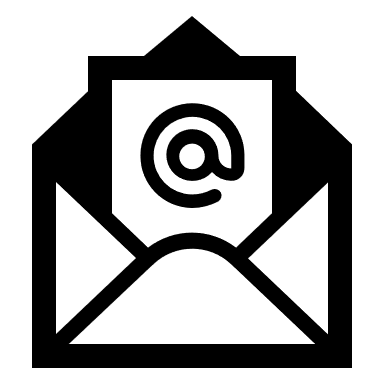 [Speaker Notes: Thanks for sharing your knowledge with us today, Scott!  

Scott’s contact information is listed here.

We will draw for the attendance incentive after the meeting – winner will be notified

All meeting info will be shared via email

Our next meeting is Sept 14th at 8am and the topic is Mental Health and Safety in the Workplace]